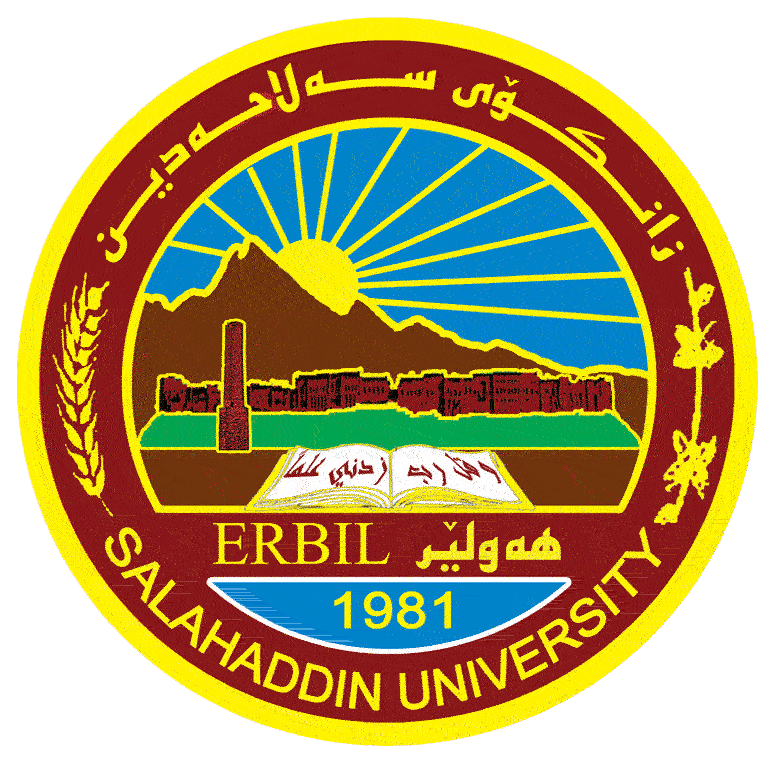 College of Languages 
Translation Department
Lecture no. 1
Date: 18/09/ 2023
Reading and Writing
Introduction
By Hiwa Ali
PhD Course Design & Creative Writing 
Email: hewa.faqerasool@su.edu.krd
“Writing is an exploration. You start from nothing and learn as you go.”	E.L. Doctorow
Reasons?
What are your reasons for studying writing & reading? 

(Discussion)
Main focus of the course
Writing effective sentences and paragraphs
Developing and organizing writing ideas
Sentence structure: Improving sentence writing 
Developing Mechanics:  language (Grammar and Vocabulary and punctuation).
Developing reading skills
Reading extensively
COURSE ASSESSMENT CRITERIA
Keeping a journal
Note! Keeping a journal for extra marks
Important things to do as a writer
What are three most important things to do as a writer?
Requirement (1)
Students are required to attend the classes.
Requirement (2)
Participation and contribution
 Collaboration (pair work and pair review)
Requirement (3)
Use Google Classroom


Google Classroom Link: https://classroom.google.com/c/NjI0MDk3ODgxMjAw?cjc=clw32ot

Download Padlet:
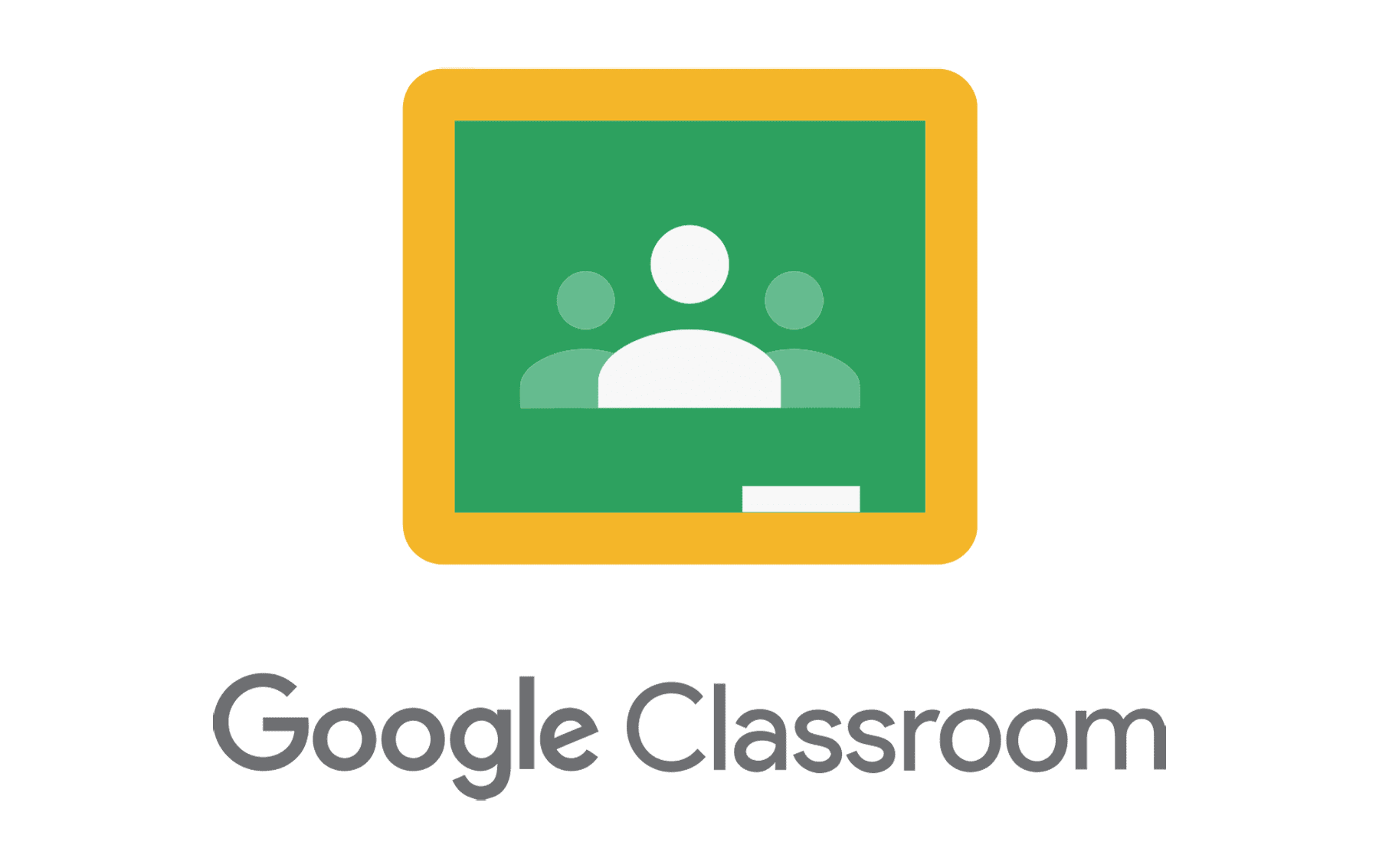 Class Code
jcpodme
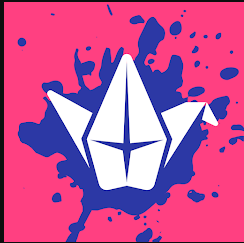 Requirement (4)
Students should keep a portfolio of the written work and the reviewed assignments.
What should I record?
People (look, act, dress, talk)
Lists (favourite places, foods, films, music, words)
Memories (childhood, teenage, adulthood, incidents)
Other writings (make note of style and form)
Objects
Animals
Requirement (5)
Keep a notebook in class
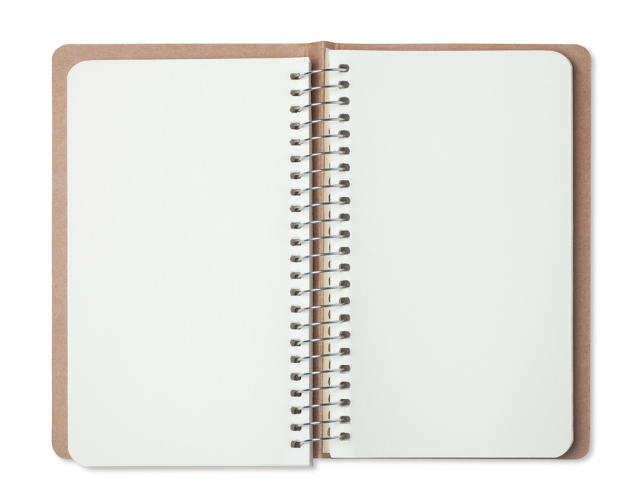 COURSE BOOKs
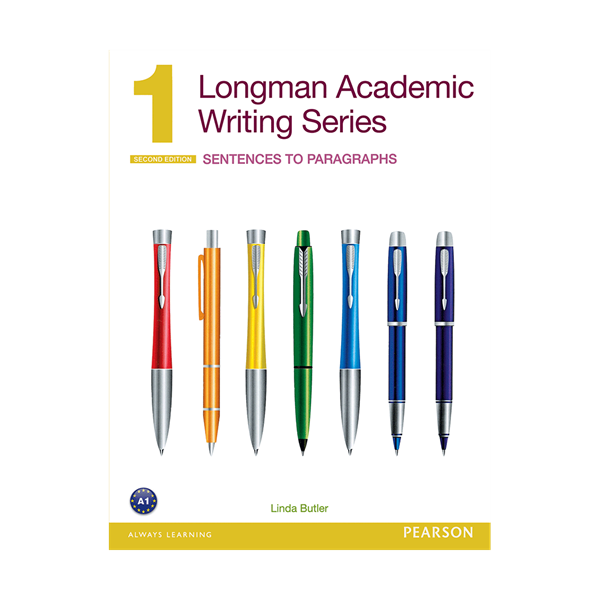 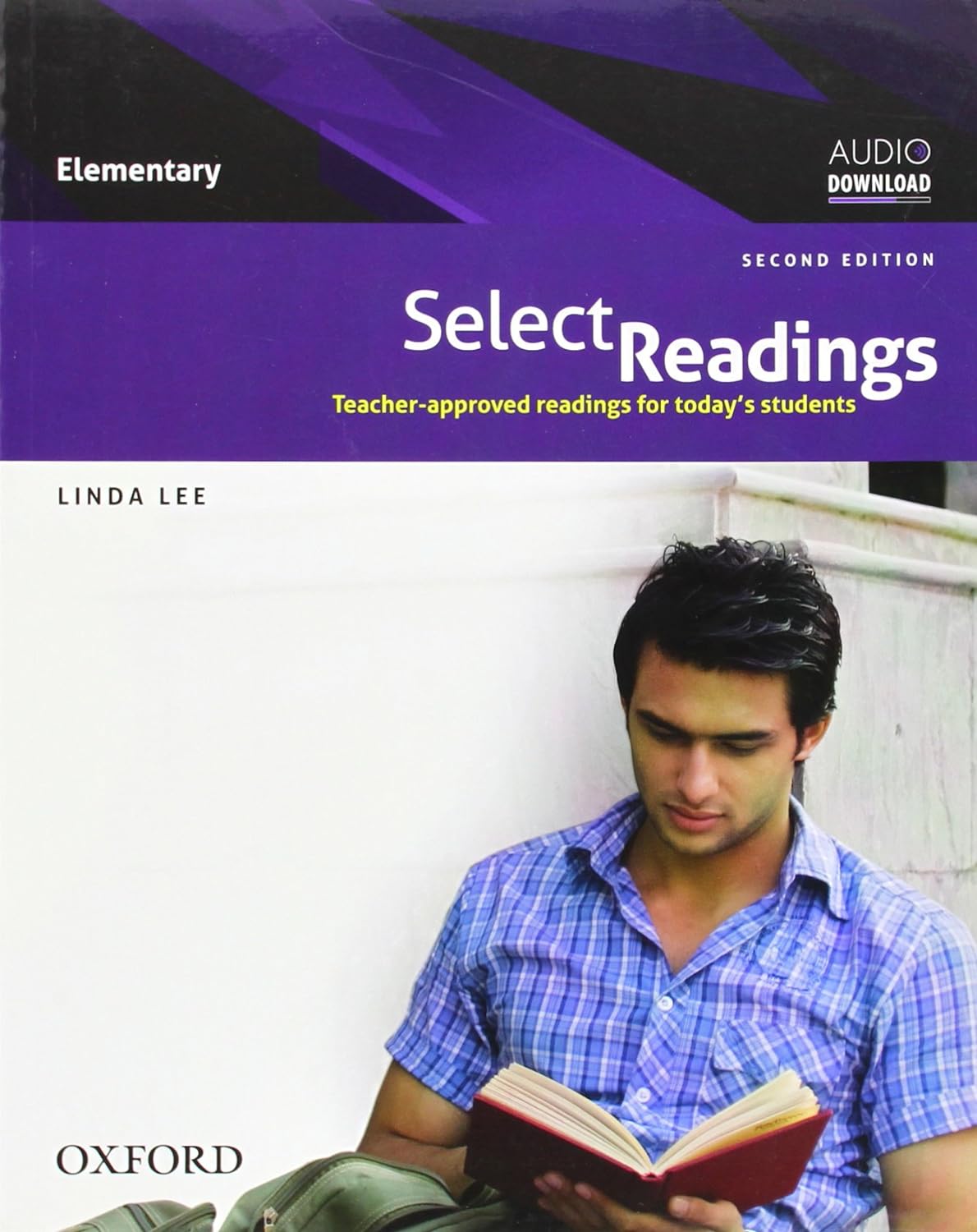 What are your concerns about Writing?
[Speaker Notes: You don’t need to be a writer to join this course. You can be]
Concerns (ex.2)
‘I don’t have anything to write about.’
‘I can never find the time.’
‘I start well but then I dry up.’
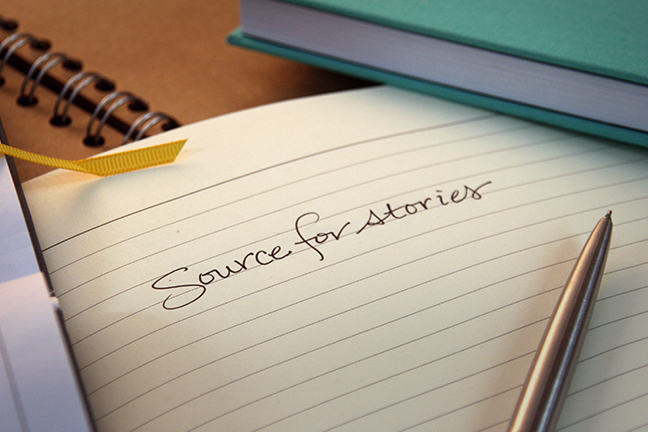 What can you use as a source?
✓From a personal experience
✓ From more gradual inspiration
✓ From an incident in the news
✓ From an anecdote that someone tells you
✓ Research

(Creative Writing for Dummies, Maggie Hammand)
Sources